Attachment A to PSE’s Response to Informal Bench Request No. 001Docket Nos. UE-121697 & UG-121705
November 21, 2012
Summary of 2007-2011 Results
If the proposed decoupling mechanisms had been in place for the period 2007-2011:
Customers would have seen both surcharges and credits to their bills (i.e., the mechanism is “two-sided”)
The K-Factor would have worked both ways for gas and electric customers 
The average rate impacts associated with the surcharges and credits would have generally been +/- 1% range
2
Natural Gas Decoupling Backcast Summary
3
Allowed Revenue Per Gas Residential Customer
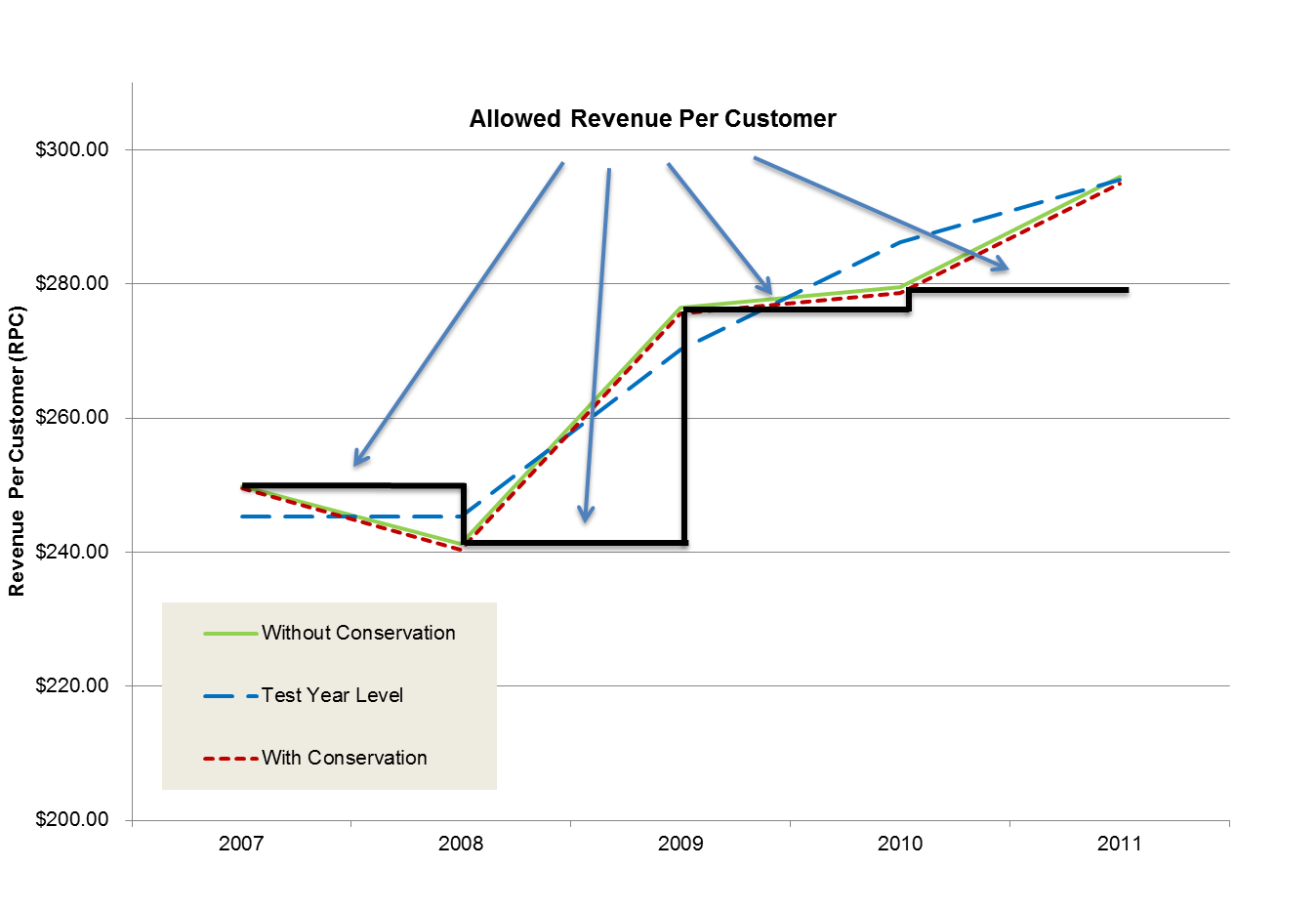 4
Allowed Revenue Per Gas Non-Residential Customer
5
Electric Decoupling Backcast Summary
6
Allowed Revenue Per Electric Residential Customer
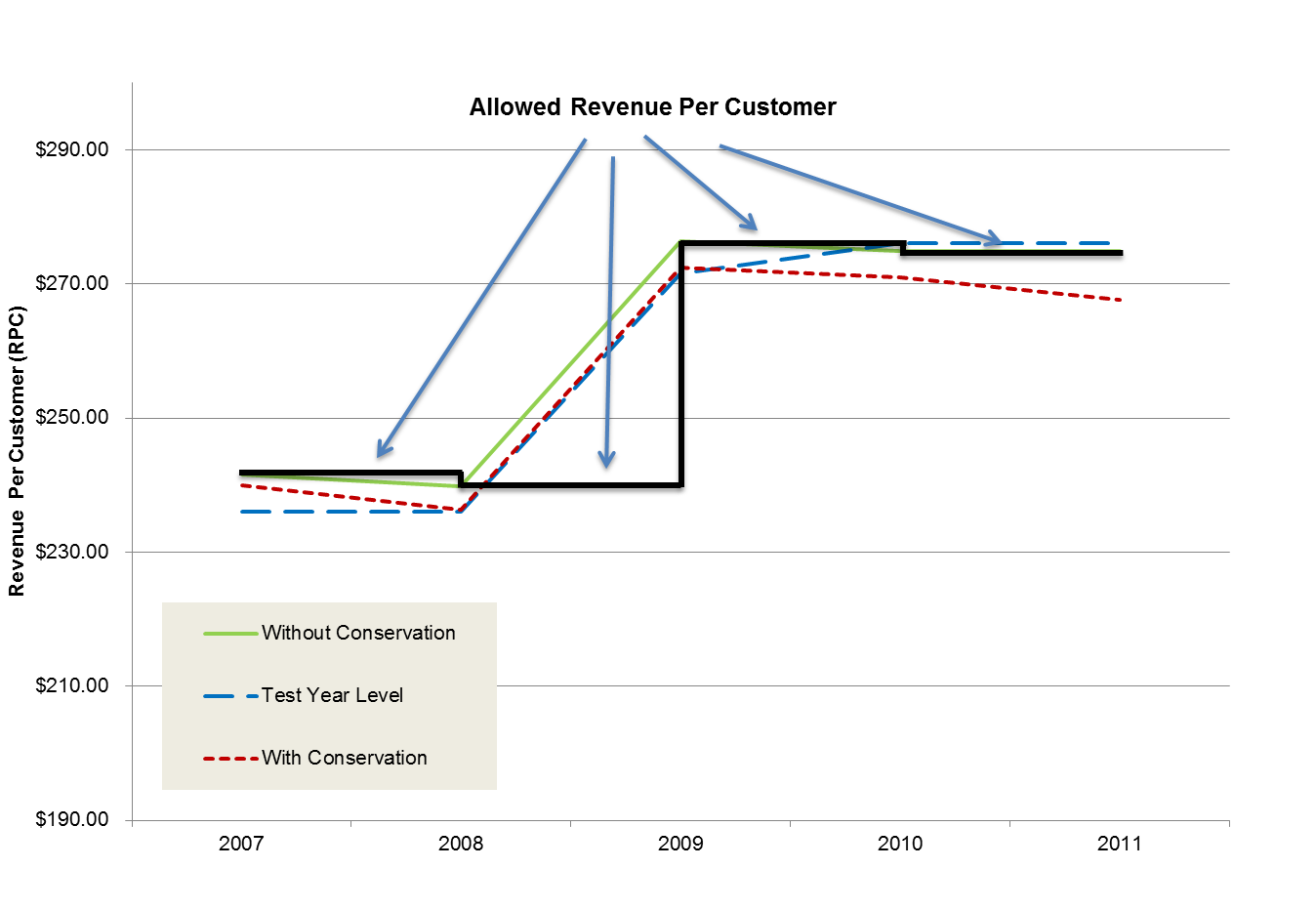 7
Allowed Revenue Per Electric Non-Residential Customer
8
Gas Decoupling Backcast Summary – No K-Factor
9
Allowed Revenue Per Gas Residential Customer – No K Factor
10
Allowed Revenue Per Gas Non-Residential Customer – No K Factor
11
Electric Decoupling Backcast Summary – No K-Factor
12
Allowed Revenue Per Electric Residential Customer – No K Factor
13
Allowed Revenue Per Electric Non-Residential Customer – No K Factor
14
Appendix
15
Natural Gas Decoupling Backcast Summary – Residential Calculations with K-Factor (2007)
16
Natural Gas Decoupling Backcast Summary – Residential Calculations with K-Factor (2008)
17
Natural Gas Decoupling Backcast Summary – Residential Calculations with K-Factor (2009)
18
Natural Gas Decoupling Backcast Summary – Residential Calculations with K-Factor (2010)
19
Natural Gas Decoupling Backcast Summary – Residential Calculations with K-Factor (2011)
20
Natural Gas Decoupling Backcast Summary – Non-Residential Calculations with K-Factor (2007)
21
Natural Gas Decoupling Backcast Summary – Non-Residential Calculations with K-Factor (2008)
22
Natural Gas Decoupling Backcast Summary – Non-Residential Calculations with K-Factor (2009)
23
Natural Gas Decoupling Backcast Summary – Non-Residential Calculations with K-Factor (2010)
24
Natural Gas Decoupling Backcast Summary – Non-Residential Calculations with K-Factor (2011)
25
Electric Decoupling Backcast Summary – Residential Calculations with K-Factor (2007)
26
Electric Decoupling Backcast Summary – Residential Calculations with K-Factor (2008)
27
Electric Decoupling Backcast Summary – Residential Calculations with K-Factor (2009)
28
Electric Decoupling Backcast Summary – Residential Calculations with K-Factor (2010)
29
Electric Decoupling Backcast Summary – Residential Calculations with K-Factor (2011)
30
Electric Decoupling Backcast Summary – Non-Residential Calculations with K-Factor (2007)
31
Electric Decoupling Backcast Summary – Non-Residential Calculations with K-Factor (2008)
32
Electric Decoupling Backcast Summary – Non-Residential Calculations with K-Factor (2009)
33
Electric Decoupling Backcast Summary – Non-Residential Calculations with K-Factor (2010)
34
Electric Decoupling Backcast Summary – Non-Residential Calculations with K-Factor (2011)
35